Student Equity Achievement Program Committee Highlights
Thursday, December 3rd, 2020 Meeting
Timeline for 2020-2021 SEAP Funding
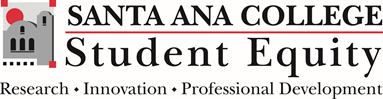 Equity Request
Research Data
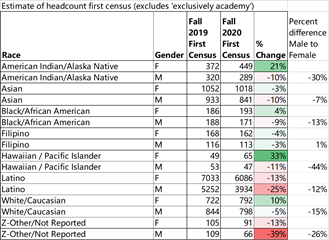 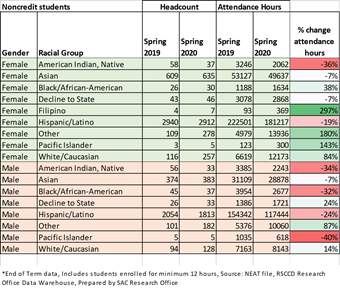 What Can We Still Do This Week?
Reach out to the man of color in your class and offer an individualized message of resilience and acknowledgment.   Let them know you see them, and that you believe they can be successful this semester and the next. 
Even if know the student will not pass your class, offer a message that highlights the strength that you noticed this semester.
Student Success Factors Definitions
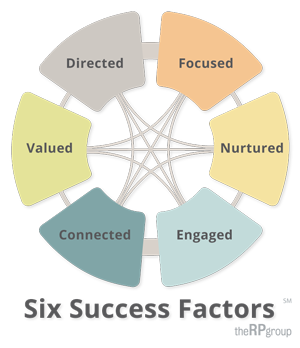 Intersession & Spring
Be intrusive		Nurtured, Engaged, Connected, Valued
Be relational   	Directed & Connected
Be culturally relevant and affirming 	         Connected & Valued
Be community focused	Focused, Connected, Valued
Be race conscious	      Valued



Dr. J. Luke Wood & Dr. Frank Harris III Webinar: Employing Equity-Minded and Culturally Affirming Teaching and Learning Practices In Virtual Learning Communities
Equity, Anti-Racism, Resources/Information?
Contact: Maria Aguilar Beltran
beltran_maria@sac.edu